Presentación de la asignaturaAuditoría de Sistemas Integrados de Gestión
Mg. Juan A. Manyari De La Cruz
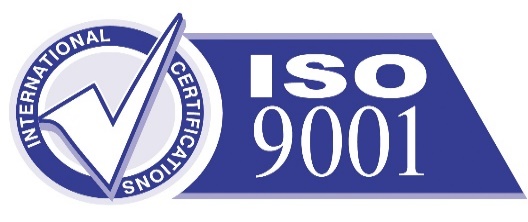 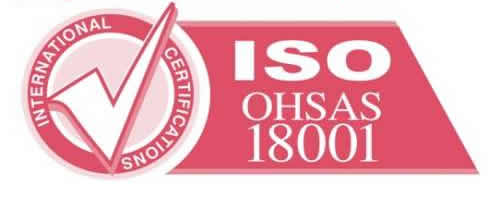 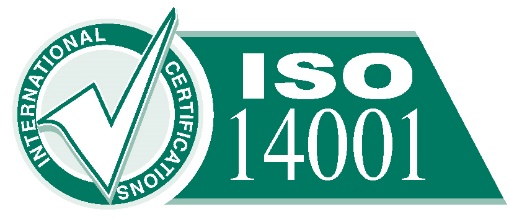 Introducción de la asignatura
La asignatura tiene por objeto dotar al alumno el conocimiento teórico práctico respecto al control de la gestión mediante los sistemas integrados de gestión. 
Comprende las normas ISO 19011:2011 Directrices para la auditoría. La auditoría de la calidad ISO 9000. Las auditorías ambientales y el ISO 14000. Criterios de auditoria: Normas ISO 9001, ISO 14001 y OHSAS 18001. Las técnicas de la auditoria de sistemas integrados de gestión.
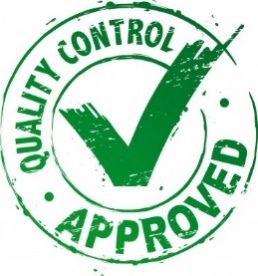 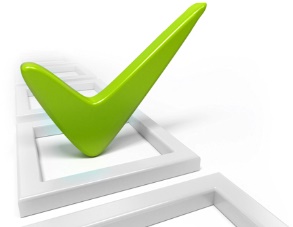 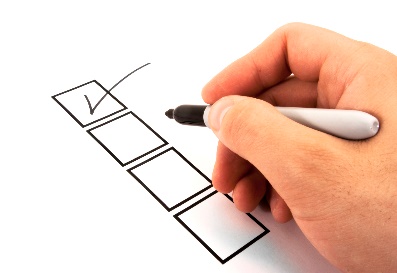 Resultado de aprendizaje
Al finalizar el curso, el alumno reconocerá y aplicará las normas ISO 9001, ISO 14001 y OHSAS 18001, estableciendo los puntos de congruencia, así como determinar las diferencias puntuales de cada norma. Contenido y técnicas Integrados y basado en la norma ISO 19001.
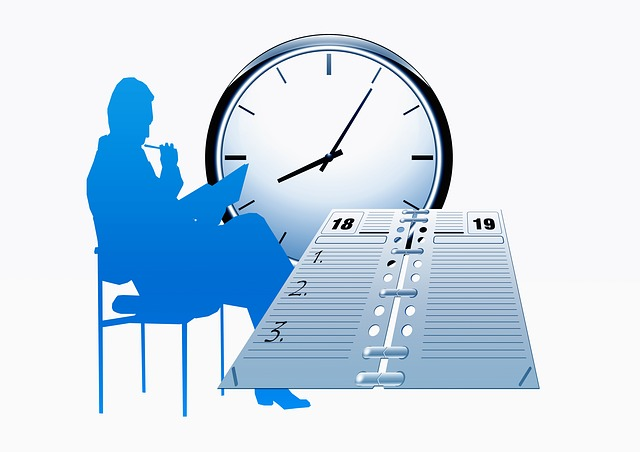 Organización de los aprendizajes
Unidad I: SIG ISO 9001, 14001 y OHSAS 18001
Resultado de aprendizaje:
Al finalizar la unidad, el estudiante será capaz de describir el propósito de un Sistema Integrado de Gestión, Explicar y aplicar el principio de enfoque a procesos como base de las implementación de un sistema de gestión.
Contenidos:
Sistemas integrados de gestión ISO 9001, ISO 14001 y OHSAS 18001 
Principio de Enfoque de Procesos 	
Actividad:
Participación en el foro sobre la importancia de la implementación de los Sistemas Integrados de Gestión.
Entrega de un ensayo sobre el los temas tratados en la unidad
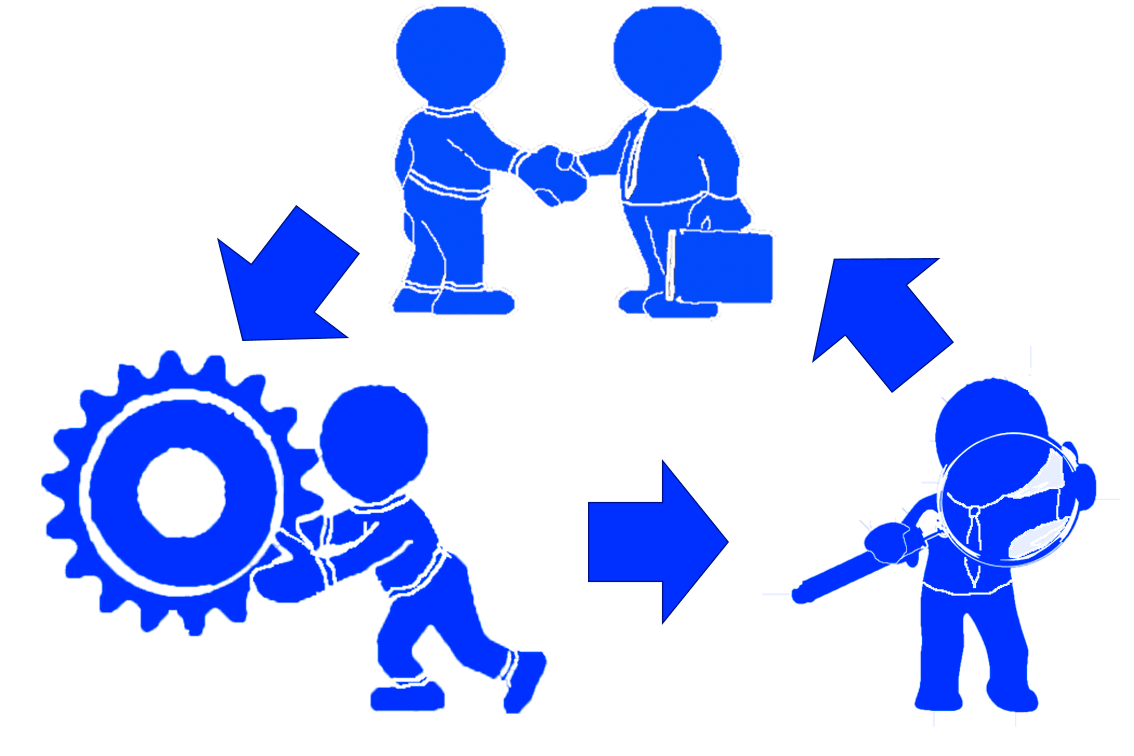 UNIDAD II: ISO 9001 S.G. de Calidad, ISO 14001 S.G. Medioambiental y OHSAS 18001 SG de Seguridad y Salud Ocupacional
Resultado de aprendizaje:
Al finalizar la unidad, el estudiante será capaz de Describir el propósito, los principios, conocer e interpretar los requisitos de los sistemas de gestión de calidad, gestión medioambiental y gestión de Seguridad y Salud Ocupacional.
Contenidos:
ISO 9001:2015
ISO 14001:2015
OHAS 18001:2007
Actividad: 
Describir, resumir y aplicar los conceptos del tema de la unidad en una empresa real
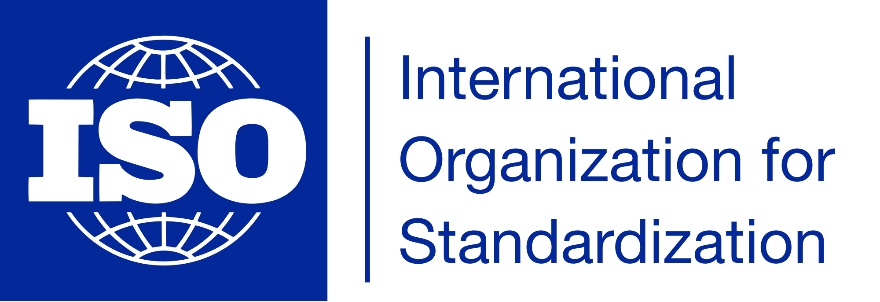 Unidad III: Estructura de un SIG, Directrices para la auditoria de los SIG
Resultado de aprendizaje:
Al finalizar la unidad, el estudiante será capaz de explicar la interrelación y la integración entre las normas ISO 9001, ISO 14001 y OHSAS 18001, interpretar las directrices para la auditoria de un sistema integrado.
Contenidos:
Estructura de un Sistema Integrado de Gestión.
Directrices para la auditoria de Sistemas Integrados de Gestión.
Actividad: 
Resolver un caso planteado por el profesor.
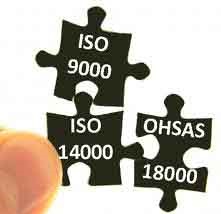 Unidad IV: Auditoría de SIG, proceso de la Auditoría
Resultado de aprendizaje:
Explica las definiciones básica de la Auditoría así como los principios, tipos y fases que conlleva, Interpreta las bases para la gestión y realización de un programa de auditoría, Planifica y organiza, Analiza e interpreta la información de manera que se determine la conformidad con los requisitos, Informa los resultados de una auditoría y propone acciones de seguimiento.
Contenidos:
Auditoría a Sistemas Integrados de Gestión; competencia y responsabilidad del Auditor.
Programación, Planificación, Realización Informe y Seguimiento de la Auditoría 	
Actividad: 
Examen final sobre todo los temas tratados en el curso
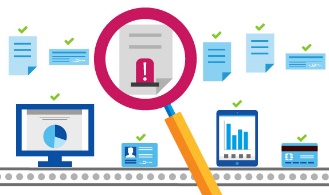 Recursos educativos virtuales
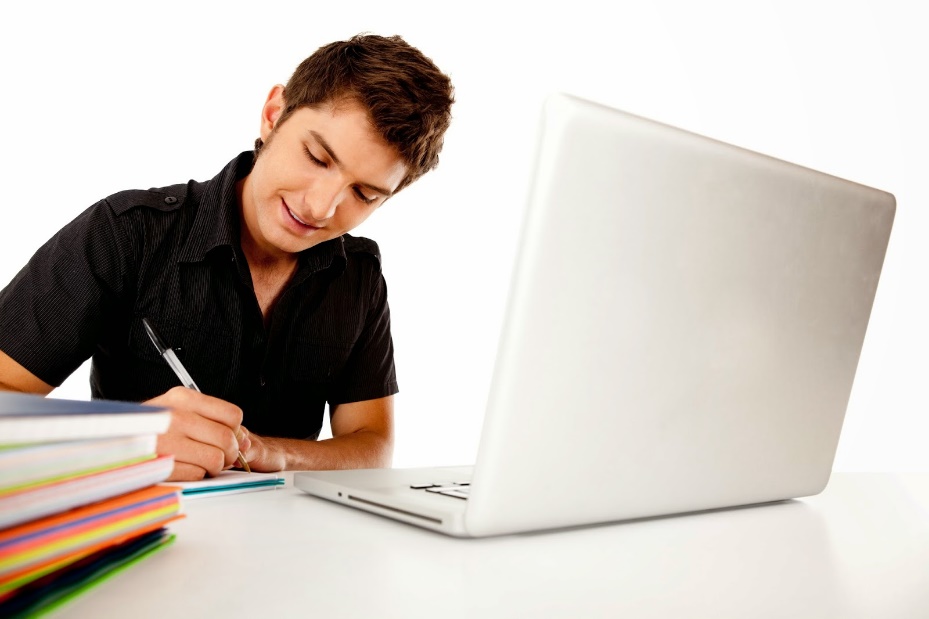 Video clases
Enlaces de videos
Foros de consulta
Biblioteca virtual
Lecturas sugeridas de Harvard Business Publishing
Recomendaciones finales
En las sesiones virtuales de cada semana, guiaré tu aprendizaje, orientaré el desarrollo de actividades y atenderé tus dudas en inquietudes.
Con estas indicaciones, estamos listos para iniciar nuestra asignatura.
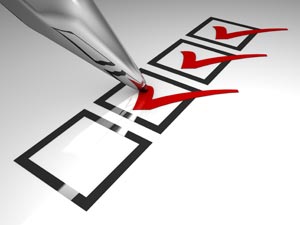 Bienvenido a la asignatura deAuditoría de Sistemas Integrados de Gestión
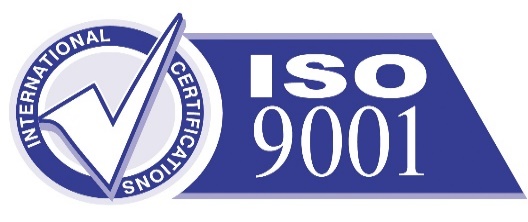 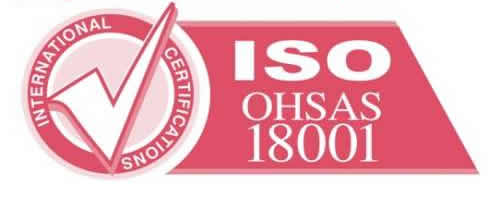 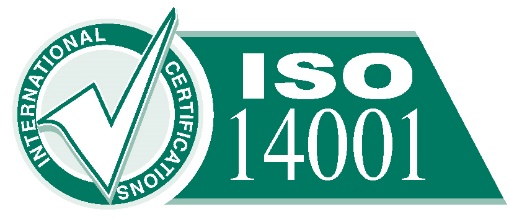